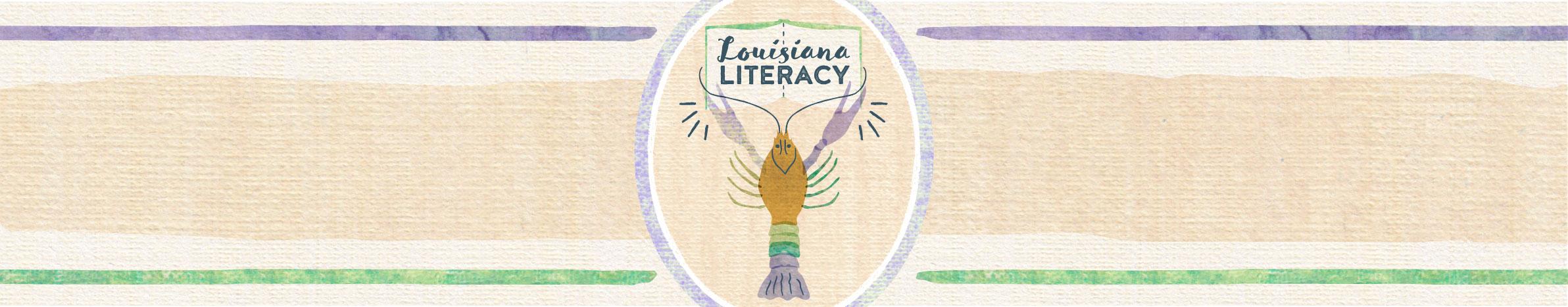 Rationale
One of the earliest skills that students’ can acquire in their journey to reading proficiency is identifying parts of words, including syllables.  This work precedes work with individual phonemes which can be difficult for students to isolate individually until they have learned each of the 44 phonemes.  This work begins by having students listen for and identify the number of “parts” they hear in a word.  Identifying the number of syllables is also an important precursor to identifying syllable types, which directly supports students’ ability to decode and encode fluently.
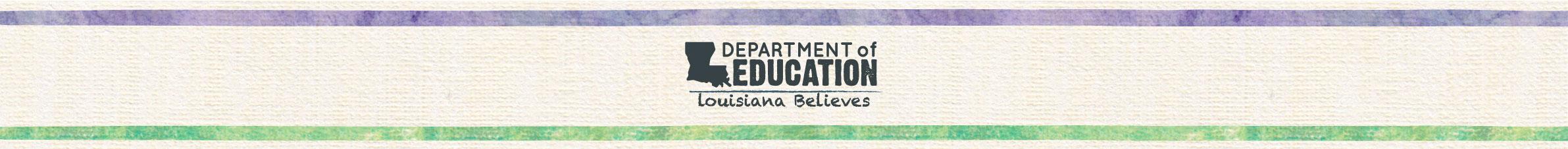